INDSÆT TEKST
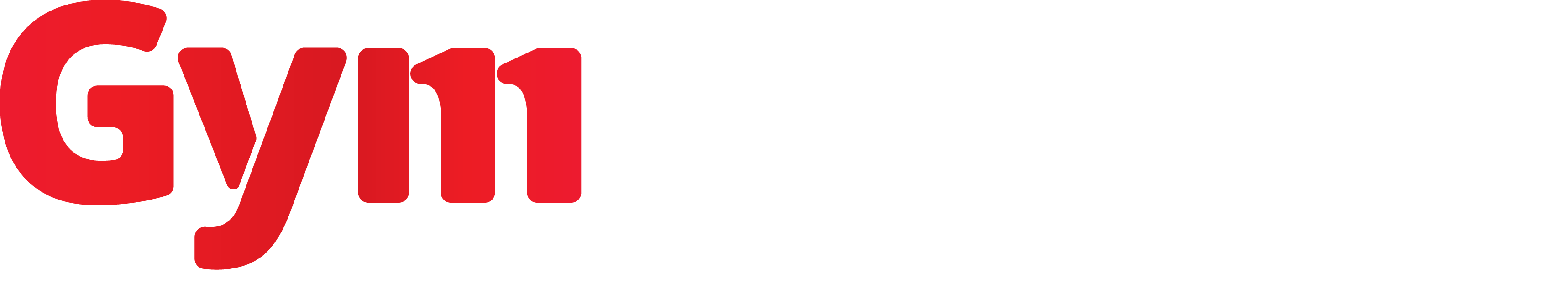 Indsæt tekst
[Speaker Notes: Rammesætning for mødet – kun vejledende afsteminger (bortset fra valg)]
Indsæt tekst